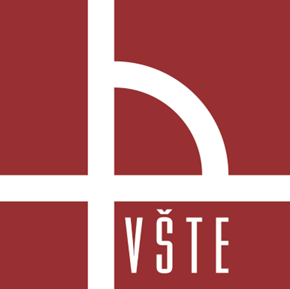 Analýza oprav a údržby hnacích dráhových vozidel v obvodu SOKV České Budějovice společnosti ČD Cargo a.s.
Autor : Matoušková Šárka
Vedoucí práce : doc.Ing. Ján Ližbětin, PhD.
Oponent práce : Ing. Gabriela Habánová
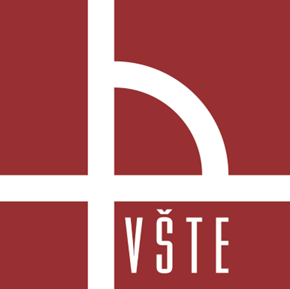 Motivace  a důvody k řešení daného problému
Racionalizace údržby a oprav
Zjednodušení administrativy
Vyplňování papírů v moderní době
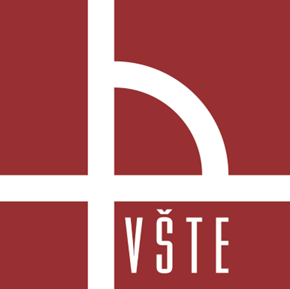 Cíl práce
Cílem je analyzovat současný systém údržby a oprav drážních hnacích vozidel v SOKV České Budějovice a navrhnout jeho racionalizaci.
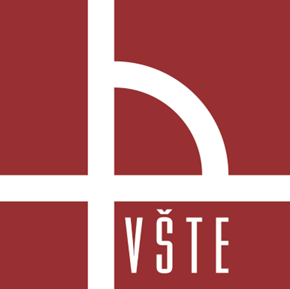 Výzkumné otázky
Je současný stav údržby a oprav optimální?
Je možnost zefektivnit administrativu?
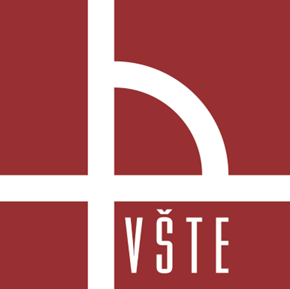 Použité metody
Sběr dat
Analýza
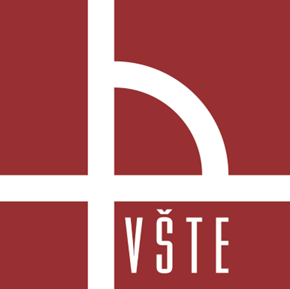 Návrh opatření
Automatizace přes QR kódy
Zakomponování Just-in-time
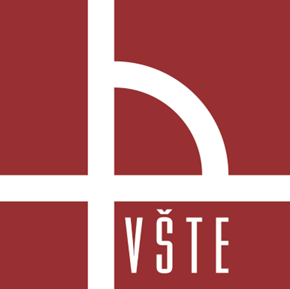 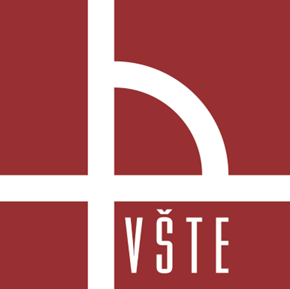 Otázky oponenta
Jaké jsou výhody a nevýhody Just-in-time?
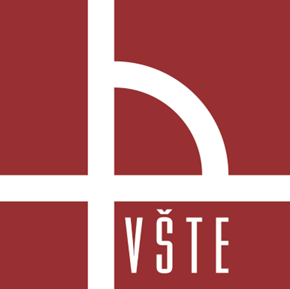 děkuji za pozornost